Valentine’s cardsKlasy 1-3
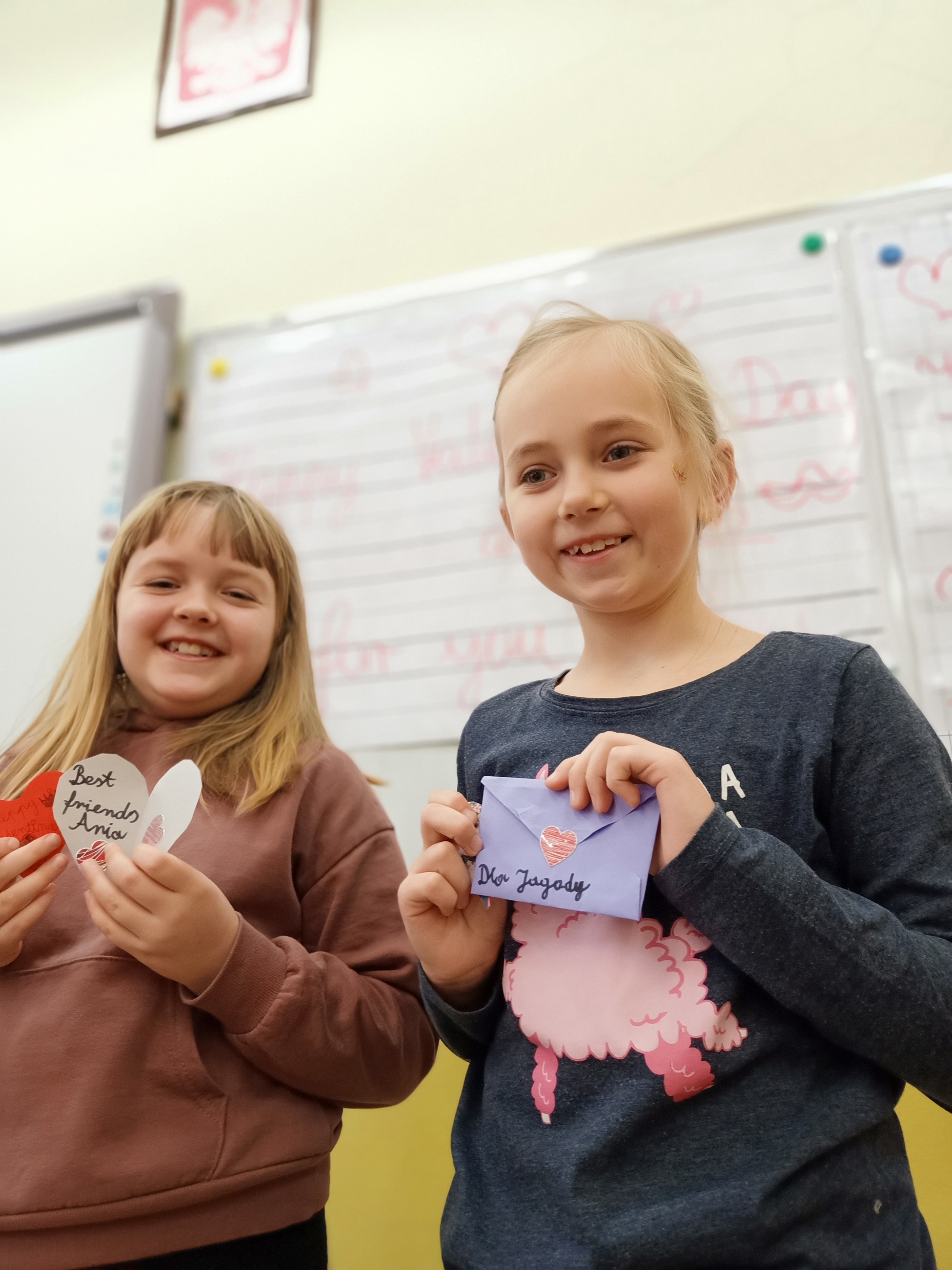 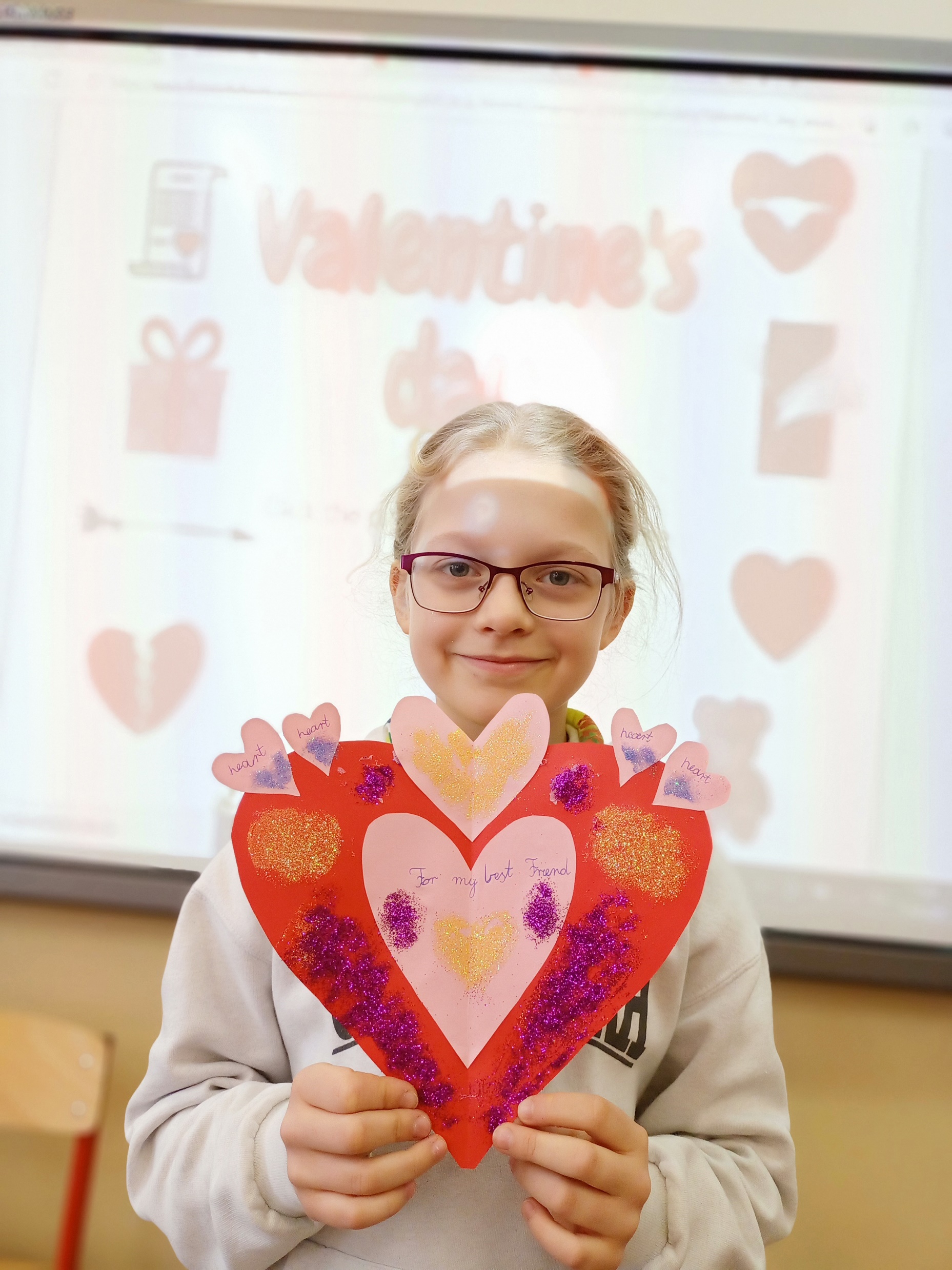 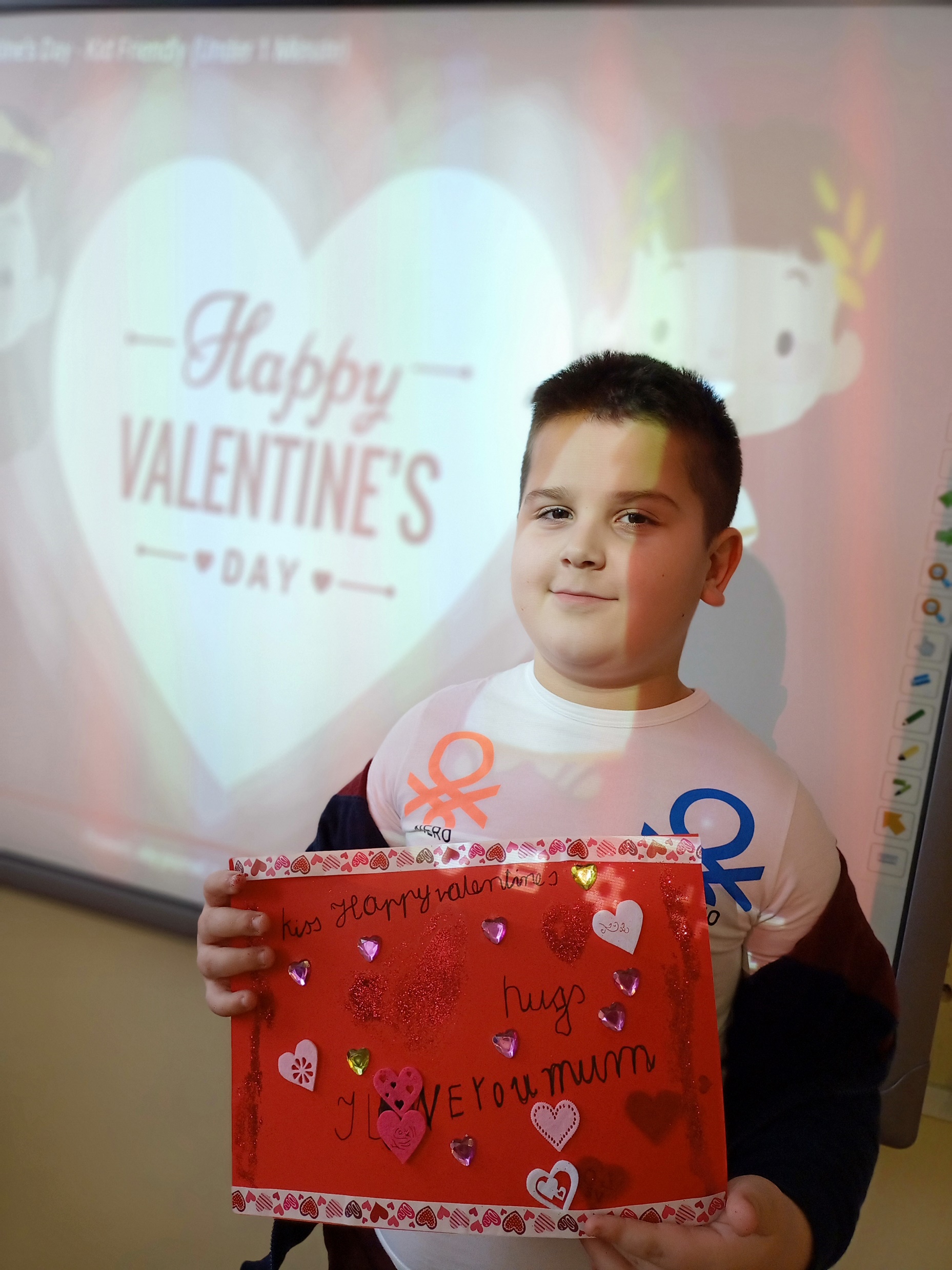 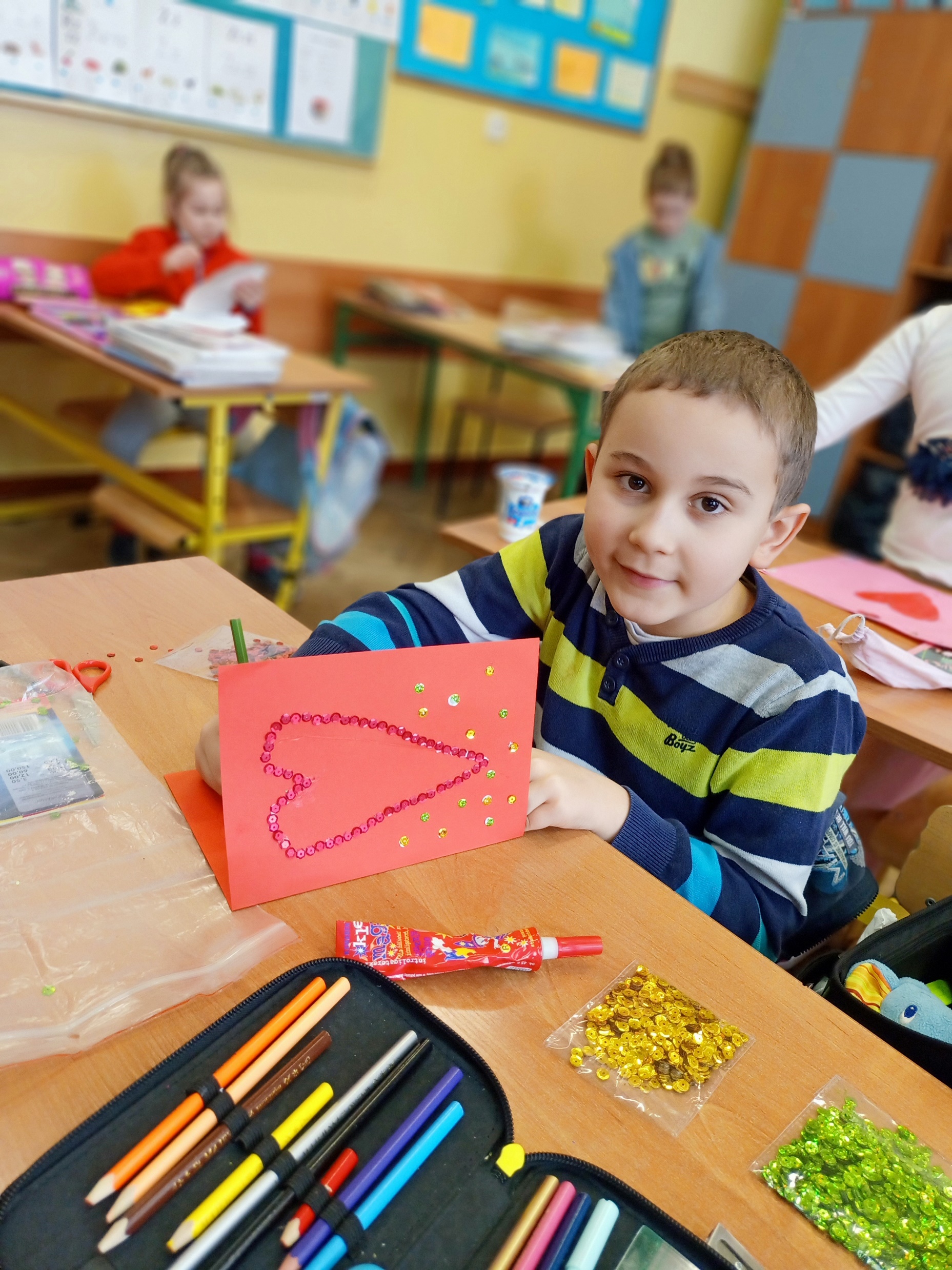 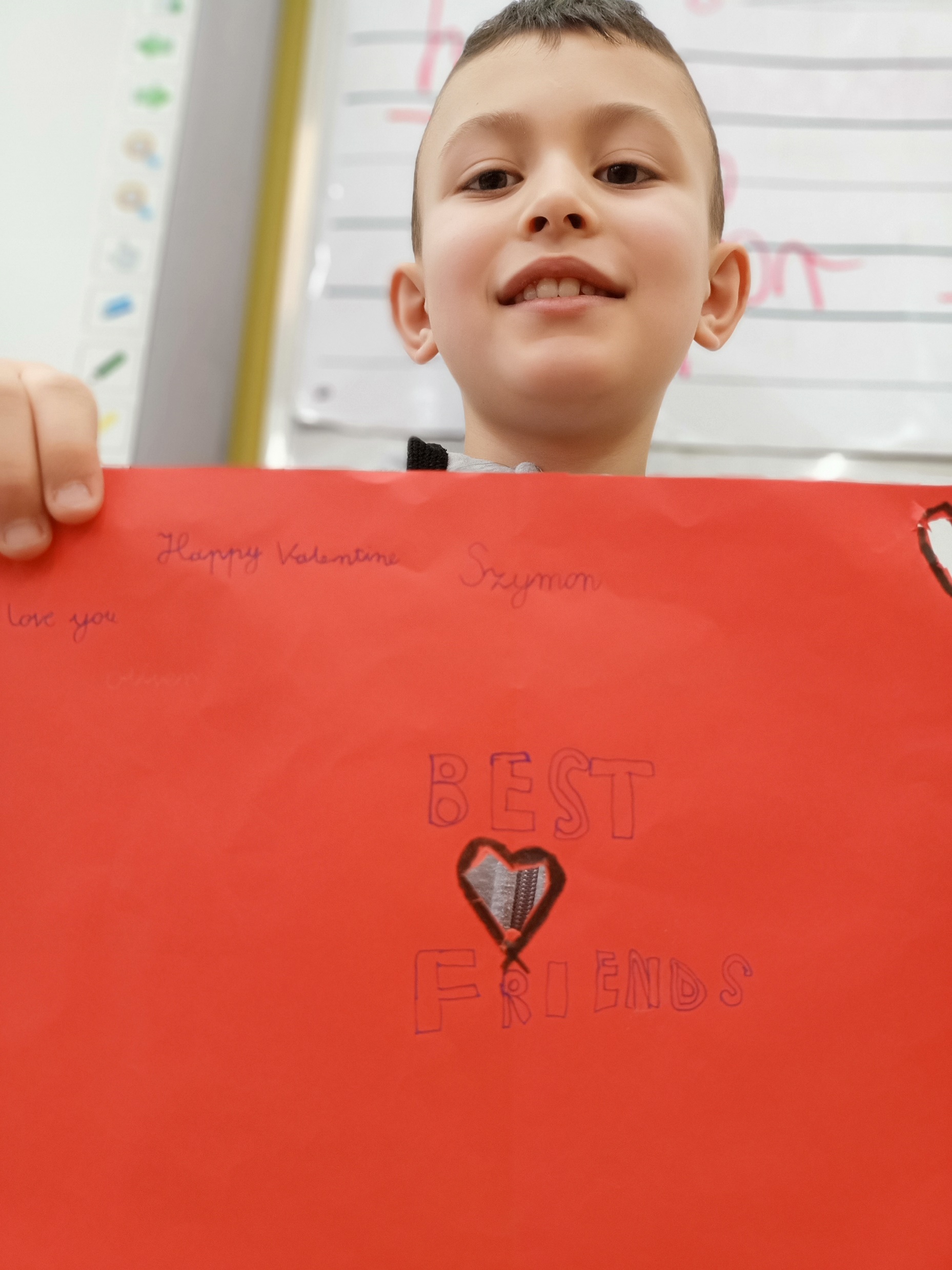 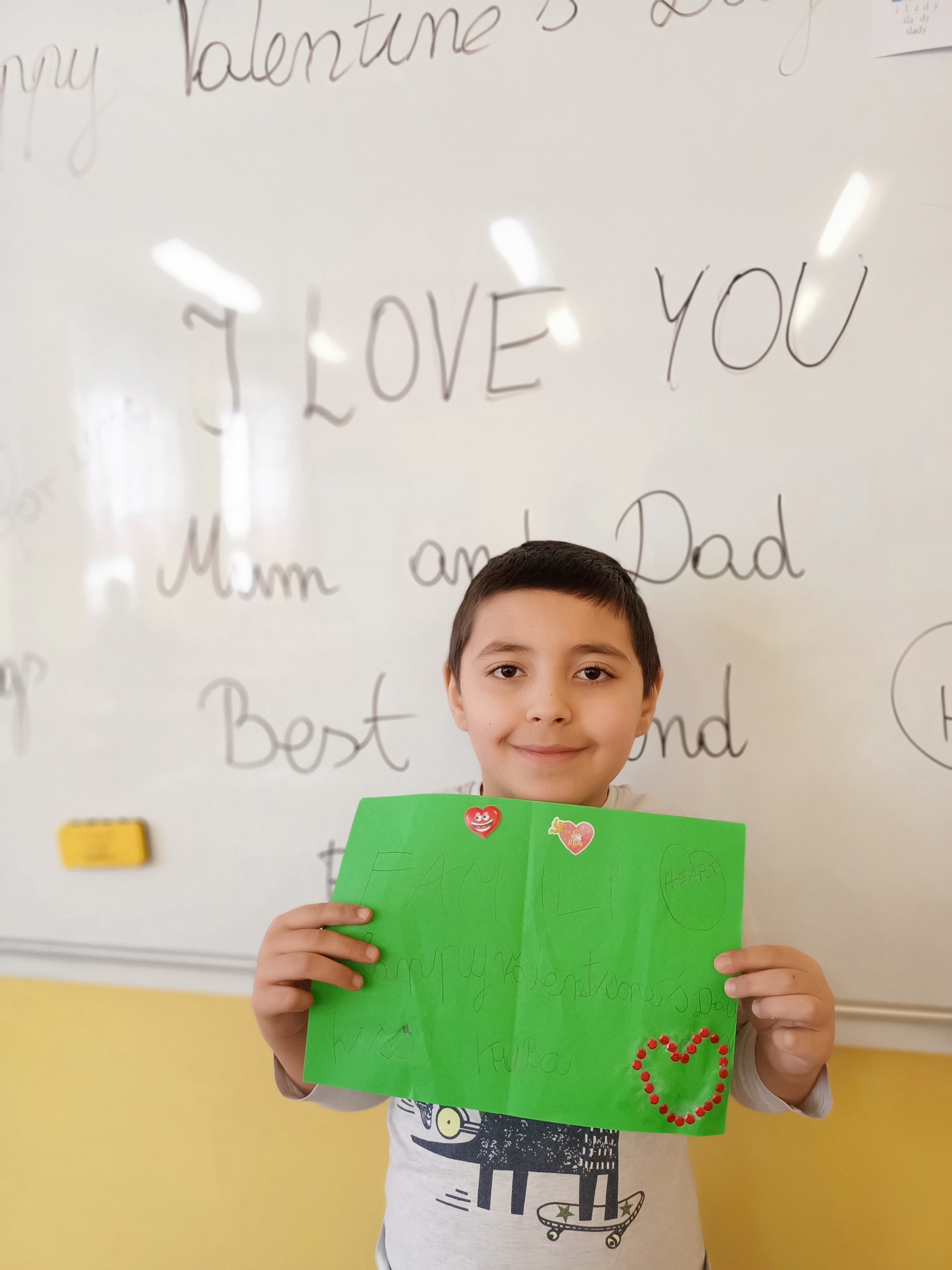 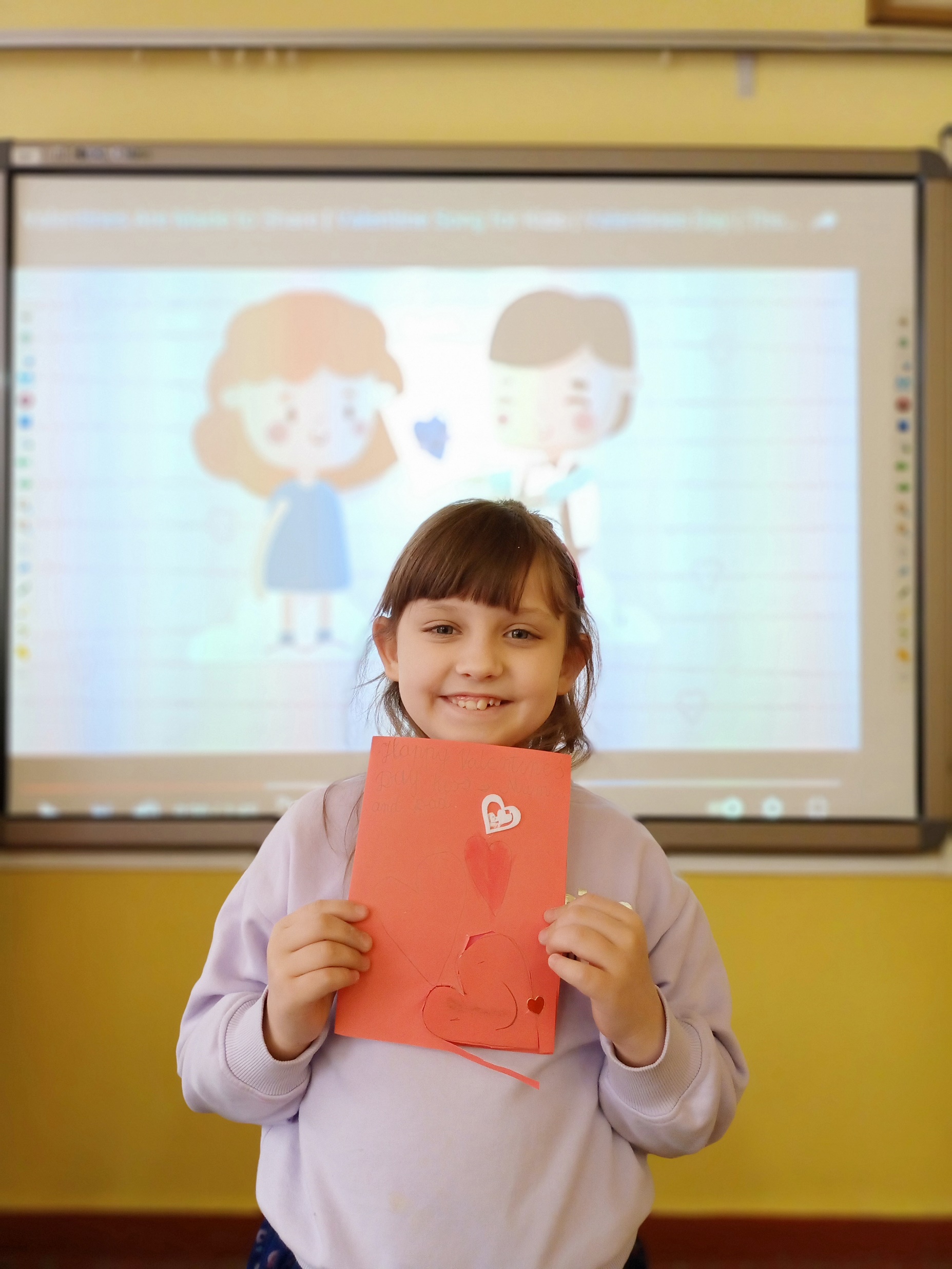 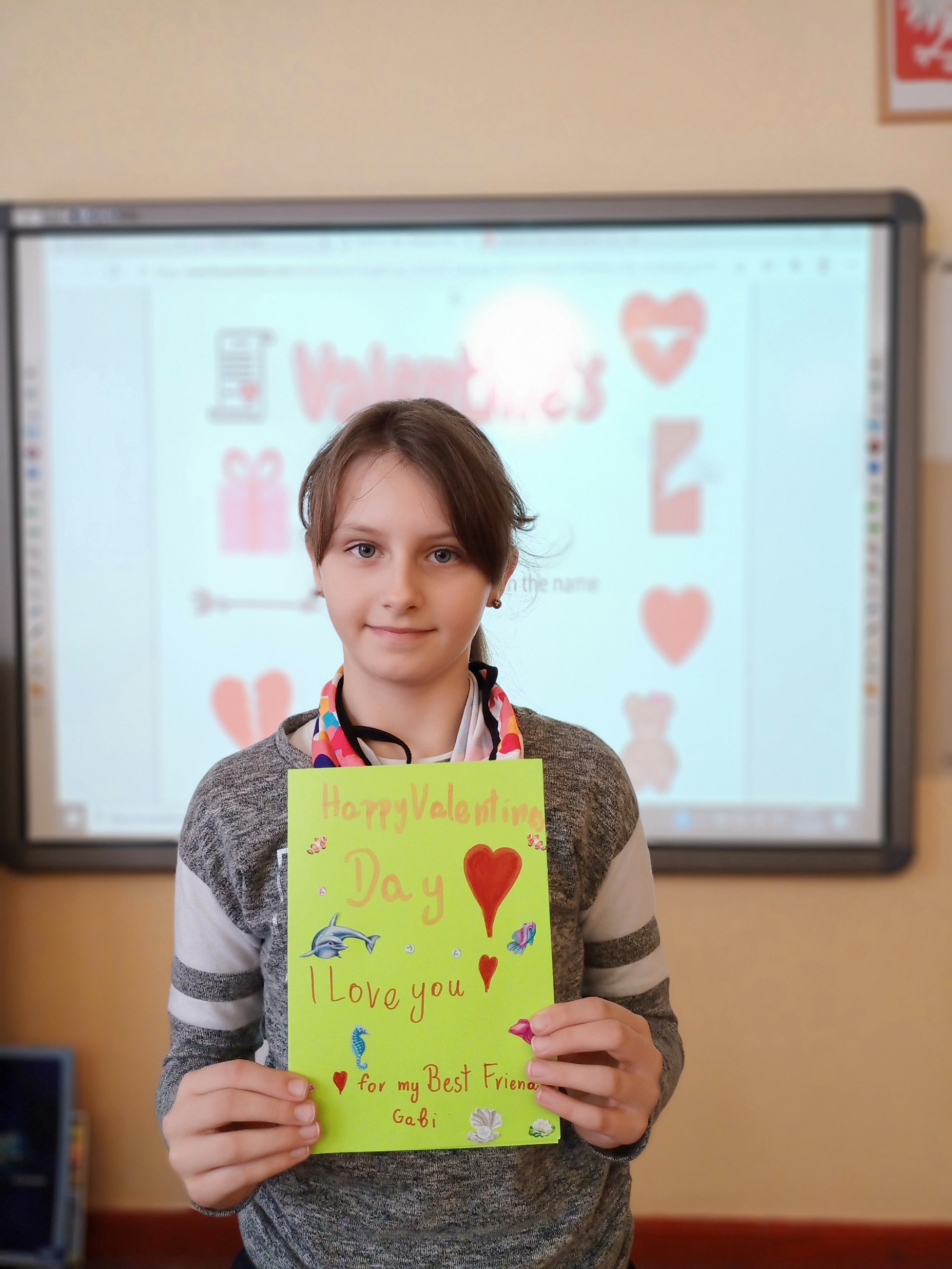 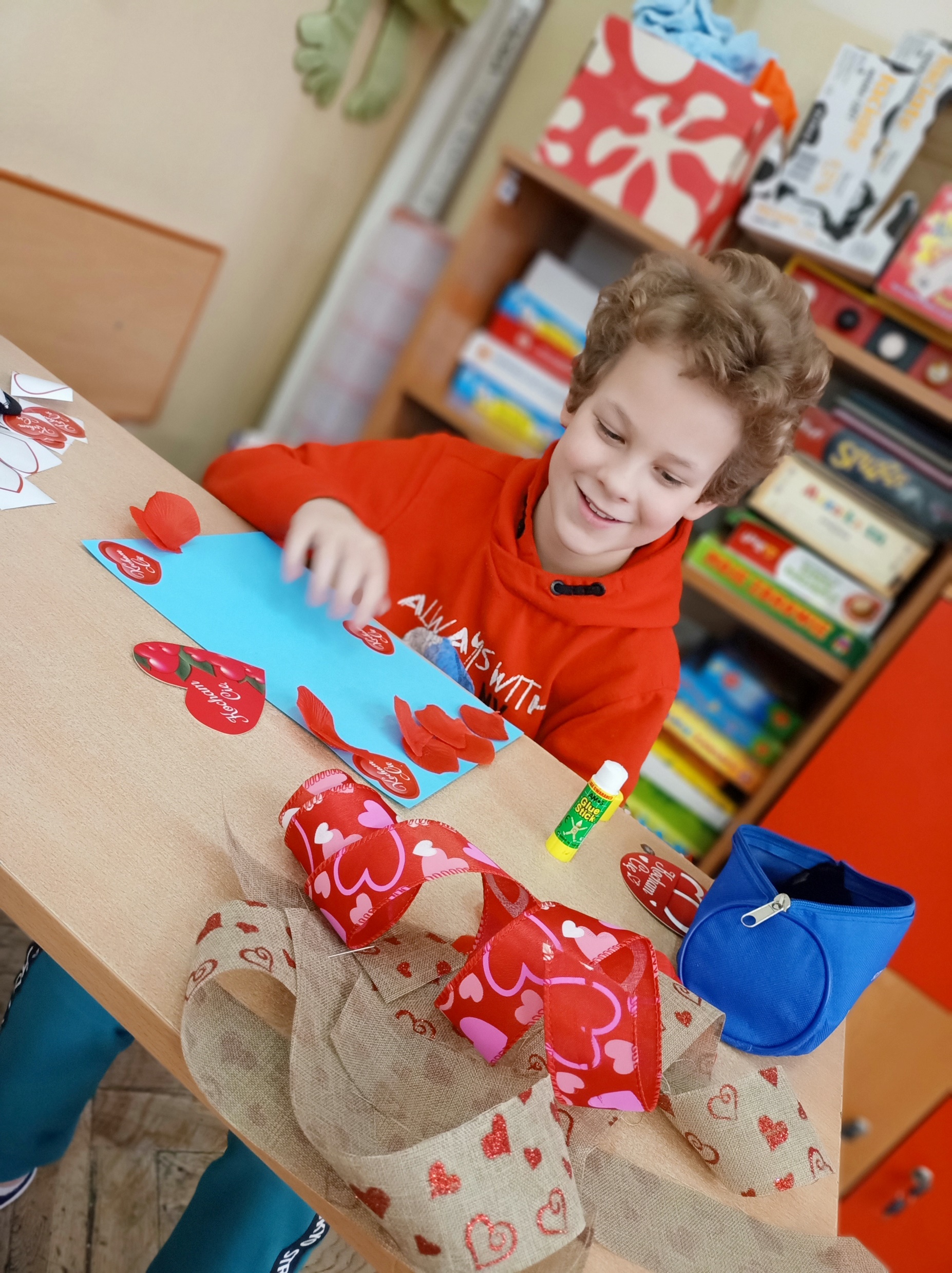